แบ่งเป็น 4 เรื่อง
หน่วยการเรียนรู้ที่ 3
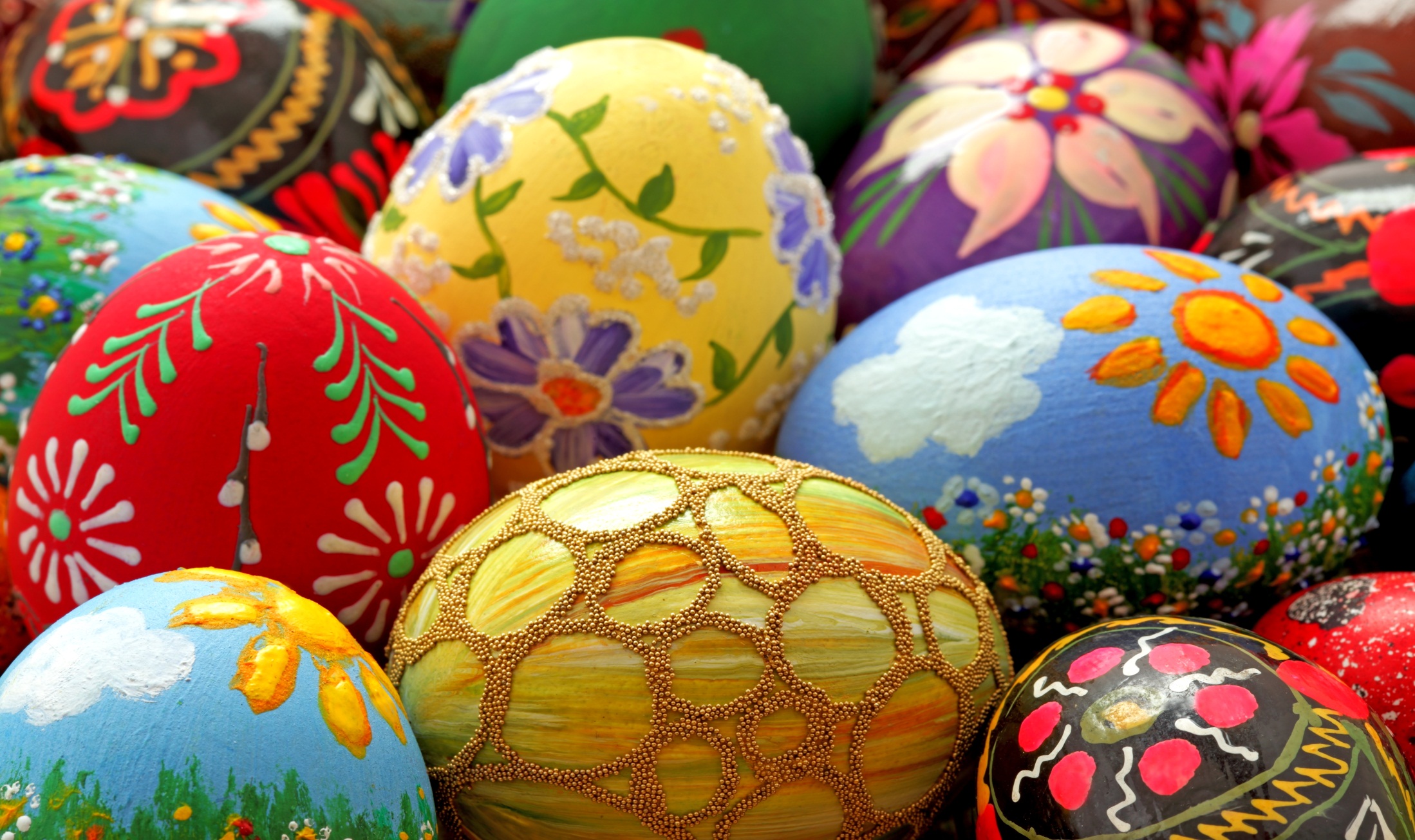 เศษวัสดุในโรงเรียน
เศษวัสดุ
สร้างสรรค์
การประดิษฐ์ของตกแต่งจากเศษวัสดุในโรงเรียน
การออกแบบ
งานประดิษฐ์
การประดิษฐ์ของใช้จากเศษวัสดุ
ในโรงเรียน
1
[Speaker Notes: ครูอธิบายเนื้อหาที่นักเรียนจะได้เรียนในหน่วยการเรียนรู้ที่ 3 เศษวัสดุสร้างสรรค์ ตามผังมโนทัศน์สาระการเรียนรู้ในหนังสือเรียน รายวิชาพื้นฐาน การงานอาชีพและเทคโนโลยี ม. 2 เล่ม 1  
ของบริษัท สำนักพิมพ์วัฒนาพานิช จำกัด

หน่วยการเรียนรู้ที่  3 เศษวัสดุสร้างสรรค์
แบ่งเป็น 4 เรื่อง (ครูคลิกเพื่อแสดงทีละเรื่อง) ดังนี้
1. เศษวัสดุในโรงเรียน (แผนที่ 7)
2. การออกแบบงานประดิษฐ์ (แผนที่ 8)
3. การประดิษฐ์ของใช้จากเศษวัสดุในโรงเรียน (แผนที่ 9)
4. การประดิษฐ์ของตกแต่งจากเศษวัสดุในโรงเรียน (แผนที่ 10)

แบ่งเป็น  4 แผนการจัดการเรียนรู้   			8 ชั่วโมง แผนการจัดการเรียนรู้ที่  7  ประเภทของเศษวัสดุในโรงเรียน 		2 ชั่วโมง               
แผนการจัดการเรียนรู้ที่  8  การออกแบบงานประดิษฐ์		2 ชั่วโมงแผนการจัดการเรียนรู้ที่  9  การประดิษฐ์ของใช้จากเศษวัสดุในโรงเรียน 	2 ชั่วโมง
แผนการจัดการเรียนรู้ที่ 10 การประดิษฐ์ของตกแต่งจากเศษวัสดุในโรงเรียน 	2 ชั่วโมง]
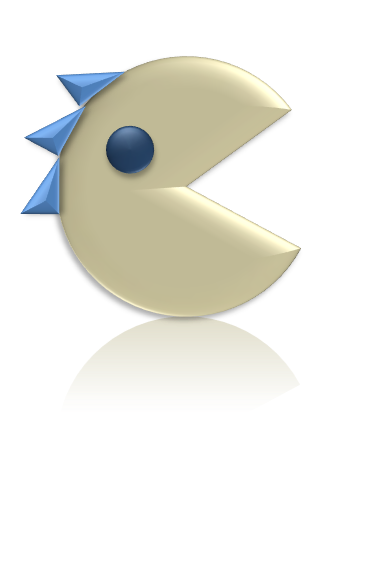 แบบทดสอบก่อนเรียน (Pre-test)
การงานอาชีพและเทคโนโลยี ม. 2 เล่ม 1หน่วยการเรียนรู้ที่ 3 เศษวัสดุสร้างสรรค์
2
[Speaker Notes: ครูให้นักเรียนทำแบบทดสอบก่อนเรียน (Pre-test) การงานอาชีพและเทคโนโลยี ม. 2 เล่ม 1
ของบริษัท สำนักพิมพ์วัฒนาพานิช จำกัด (การทำแบบทดสอบใน PowerPoint  อาจใช้เวลามาก
ครูควร print ให้นักเรียนทำ แล้วจึงใช้ PowerPoint ตรวจคำตอบ)]
เลือกคำตอบที่ถูกต้องที่สุดเพียงคำตอบเดียว
1.
เศษวัสดุชนิดใดต่างจากพวก
ก   ใบไม้
ข   ไม้อัด
ค   เมล็ดส้ม
ง    เปลือกหอย
คำอธิบาย: ข  ถูกต้อง เพราะไม้อัดเป็นเศษวัสดุที่ได้จากการสังเคราะห์โดยผ่านกระบวนการแปรรูป แต่ใบไม้
เมล็ดส้ม และเปลือกหอยเป็นเศษวัสดุที่ได้จากพืชและสัตว์ในธรรมชาติ ดังนั้น ไม้อัดจึงเป็นเศษวัสดุที่ต่างจากพวก แต่คำตอบนี้สัมพันธ์กันกับคำถาม
3
[Speaker Notes: 1) 	ครูให้นักเรียนทำแบบทดสอบก่อนเรียน การงานอาชีพและเทคโนโลยี ม. 2 เล่ม 1 ข้อ 1          
2) 	ครูคลิกเพื่อเฉลยคำตอบข้อ 1
เฉลย 
ก 	ไม่ถูกต้อง เพราะใบไม้เป็นเศษวัสดุที่ได้จากพืช ซึ่งจัดอยู่ในกลุ่มวัสดุธรรมชาติเช่นเดียวกันกับ
	เมล็ดส้มและเปลือกหอย ดังนั้น ใบไม้จึงเป็นเศษวัสดุที่ไม่ต่างจากพวก แต่คำตอบนี้ไม่สัมพันธ์
	กันกับคำถาม
ข  	ถูกต้อง เพราะไม้อัดเป็นเศษวัสดุที่ได้จากการสังเคราะห์โดยผ่านกระบวนการแปรรูป แต่ใบไม้
    	เมล็ดส้ม และเปลือกหอยเป็นเศษวัสดุที่ได้จากพืชและสัตว์ในธรรมชาติ ดังนั้น ไม้อัดจึงเป็น
  	เศษวัสดุที่ต่างจากพวก แต่คำตอบนี้สัมพันธ์กันกับคำถาม
ค  	ไม่ถูกต้อง เพราะเมล็ดส้มเป็นเศษวัสดุที่ได้จากพืช ซึ่งจัดอยู่ในกลุ่มวัสดุธรรมชาติเช่นเดียวกันกับ	ใบไม้และเปลือกหอย ดังนั้น เมล็ดส้มจึงเป็นเศษวัสดุที่ไม่ต่างจากพวก แต่คำตอบนี้ไม่สัมพันธ์กัน	กับคำถาม
ง 	ไม่ถูกต้อง เพราะเปลือกหอยเป็นเศษวัสดุที่ได้จากสัตว์ ซึ่งจัดอยู่ในกลุ่มวัสดุธรรมชาติเช่นเดียวกันกับ	ใบไม้และเมล็ดส้ม ดังนั้น เปลือกหอยจึงเป็นเศษวัสดุที่ไม่ต่างจากพวก แต่คำตอบนี้ไม่สัมพันธ์กันกับ	คำถาม]
การนำเศษวัสดุในโรงเรียนมาใช้ทำงานประดิษฐ์
    มีผลดีข้อใดมากที่สุด
2.
ก    ช่วยประหยัดค่าใช้จ่าย
ข    ช่วยอนุรักษ์สิ่งแวดล้อม
ค    ช่วยให้เกิดความคิดสร้างสรรค์
ง     ช่วยฝึกลักษณะนิสัยในการทำงาน
คำอธิบาย: ข ถูกต้อง เพราะช่วยอนุรักษ์สิ่งแวดล้อมเป็นผลจากการนำเศษวัสดุมาใช้ทำงานประดิษฐ์ ซึ่งเป็นผลดีต่อ
ผู้ประดิษฐ์ สังคม และประทศชาติ เนื่องจากประหยัดค่าใช้จ่าย ช่วยลดปริมาณขยะในโรงเรียน ลดปริมาณก๊าซที่เป็นสาเหตุให้เกิดภาวะโลกร้อน และประหยัดพลังงานในการกำจัดขยะ ดังนั้น ช่วยอนุรักษ์สิ่งแวดล้อมจึงเป็นผลดีมากที่สุดของ
การนำเศษวัสดุมาใช้ทำงานประดิษฐ์
4
[Speaker Notes: 1) 	ครูให้นักเรียนทำแบบทดสอบก่อนเรียน การงานอาชีพและเทคโนโลยี ม. 2 เล่ม 1 ข้อ 2          
2) 	ครูคลิกเพื่อเฉลยคำตอบข้อ 2
เฉลย 
ก 	ไม่ถูกต้อง เพราะช่วยประหยัดค่าใช้จ่ายในการนำเศษวัสดุในโรงเรียนมาใช้ทำงานประดิษฐ์ ซึ่งเป็น	ผลดีเฉพาะผู้ประดิษฐ์ ไม่ใช่ผลดีต่อสังคมและประเทศชาติ ดังนั้น ช่วยประหยัดค่าใช้จ่าย จึงเป็น
	ผลดีส่วนหนึ่งของการนำเศษวัสดุมาใช้ทำงานประดิษฐ์ แต่ไม่ใช่ผลดีมากที่สุด
ข 	ถูกต้อง เพราะช่วยอนุรักษ์สิ่งแวดล้อมเป็นผลจากการนำเศษวัสดุมาใช้ทำงานประดิษฐ์ ซึ่งเป็นผลดี	ต่อผู้ประดิษฐ์ สังคม และประทศชาติ เนื่องจากประหยัดค่าใช้จ่าย ช่วยลดปริมาณขยะในโรงเรียน
	ลดปริมาณก๊าซที่เป็นสาเหตุให้เกิดภาวะโลกร้อน และประหยัดพลังงานในการกำจัดขยะ ดังนั้น 
	ช่วยอนุรักษ์สิ่งแวดล้อมจึงเป็นผลดีมากที่สุดของการนำเศษวัสดุมาใช้ทำงานประดิษฐ์
ค 	ไม่ถูกต้อง เพราะช่วยให้เกิดความคิดสร้างสรรค์ในการนำเศษวัสดุในโรงเรียนมาใช้ทำงานประดิษฐ์	ซึ่งเป็นผลดีเฉพาะผู้ประดิษฐ์ไม่ใช่ผลดีต่อสังคมและประเทศชาติ ดังนั้น ช่วยให้เกิดความคิด	สร้างสรรค์จึงเป็นผลดีส่วนหนึ่งของการนำเศษวัสดุมาใช้ทำงานประดิษฐ์ แต่ไม่ใช่ผลดีมากที่สุด
ง 	ไม่ถูกต้อง เพราะช่วยฝึกลักษณะนิสัยในการทำงานเป็นผลจากการนำเศษวัสดุในโรงเรียนมาใช้	ทำงานประดิษฐ์ ซึ่งเป็นผลดีเฉพาะผู้ประดิษฐ์ ไม่ใช่ผลดีต่อสังคมและประเทศชาติ ดังนั้น ช่วยฝึก	ลักษณะนิสัยในการทำงานจึงเป็นผลดีส่วนหนึ่งของการนำเศษวัสดุมาใช้ทำงานประดิษฐ์ แต่ไม่ใช่	ผลดีมากที่สุด]
“ก้อยออกแบบผ้าจับของร้อนโดยนำเศษผ้า 2 ชิ้น 
มาเย็บประกบกัน” ก้อยออกแบบตามหลักการข้อใด
3.
ก    หน้าที่ใช้สอย
ข    ราคาเหมาะสม
ค    ความสวยงามน่าใช้
ง    ความแข็งแรงของโครงสร้าง
คำอธิบาย: ก ถูกต้อง เพราะผ้าจับของร้อนใช้สำหรับป้องกันความร้อนเป็นสำคัญ ซึ่งควรทำจากวัสดุที่ไม่เป็นตัวนำความร้อน เช่น ผ้าหนา ๆ ซึ่งก้อยออกแบบผ้าจับของร้อน โดยนำเศษผ้า 2 ชิ้น มาเย็บประกบกัน แสดงว่าก้อยออกแบบตามหลักการหน้าที่ใช้สอย
5
[Speaker Notes: 1) 	ครูให้นักเรียนทำแบบทดสอบก่อนเรียน การงานอาชีพและเทคโนโลยี ม. 2 เล่ม 1 ข้อ 3          
2) 	ครูคลิกเพื่อเฉลยคำตอบข้อ 3
เฉลย 
ก 	ถูกต้อง เพราะผ้าจับของร้อนใช้สำหรับป้องกันความร้อนเป็นสำคัญ ซึ่งควรทำจากวัสดุที่ไม่เป็น	ตัวนำความร้อน เช่น ผ้าหนา ๆ ซึ่งก้อยออกแบบผ้าจับของร้อน โดยนำเศษผ้า 2 ชิ้น มาเย็บประกบกัน 	แสดงว่าก้อยออกแบบตามหลักการหน้าที่ใช้สอย
ข 	ไม่ถูกต้อง เพราะการออกแบบโดยคำนึงถึงราคาเหมาะสมเป็นการออกแบบชิ้นงานเพื่อการจำหน่าย	มากกว่าการทำไว้ใช้ ซึ่งก้อยออกแบบผ้าจับของร้อน โดยนำเศษผ้า 2 ชิ้น มาเย็บประกบกัน แสดงว่า	
	ก้อยไม่ได้ออกแบบตามหลักการข้อนี้
ค 	ไม่ถูกต้อง เพราะการออกแบบโดยคำนึงถึงความสวยงามน่าใช้เป็นการออกแบบที่มุ่งเน้นความสวยงาม	ของชิ้นงานทั้งลักษณะรูปทรง ลวดลาย และสี ซึ่งก้อยออกแบบผ้าจับของร้อน โดยนำเศษผ้า 2 ชิ้น 
	มาประกบกัน แสดงว่าก้อยไม่ได้ออกแบบตามหลักการข้อนี้
ง 	ไม่ถูกต้อง เพราะการออกแบบโดยคำนึงถึงความแข็งแรงของโครงสร้าง เป็นการออกแบบของใช้
	ที่ต้องการความแข็งแรง ทนทาน และใช้งานได้นาน เช่น ตู้ โต๊ะ ซึ่งก้อยออกแบบผ้าจับของร้อน 
	โดยนำเศษผ้า 2 ชิ้น มาเย็บประกบกัน แสดงว่าก้อยไม่ได้ออกแบบตามหลักการข้อนี้]
การออกแบบของตกแต่งสามารถใช้สิ่งใดแทนสีได้
4.
ก   ดินสอ
ข   ปากกา
ค   กระดาษไข
ง    กระดาษโปสเตอร์
คำอธิบาย: ง ถูกต้อง เพราะกระดาษโปสเตอร์เป็นวัสดุที่มีสีสันสวยงาม หากนำไปใช้ในการทำงานประดิษฐ์
ก็ไม่จำเป็นต้องตกแต่งอีก ดังนั้น การออกแบบของตกแต่งจึงสามารถใช้กระดาษโปสเตอร์แทนสีได้
6
[Speaker Notes: 1) 	ครูให้นักเรียนทำแบบทดสอบก่อนเรียน การงานอาชีพและเทคโนโลยี ม. 2 เล่ม 1 ข้อ 4
2) 	ครูคลิกเพื่อเฉลยคำตอบข้อ 4
เฉลย 
ก 	ไม่ถูกต้อง เพราะดินสอเป็นอุปกรณ์ที่ใช้สำหรับเขียน แต่สีใช้สำหรับตกแต่งชิ้นงานให้สวยงาม 	ดังนั้น ดินสอจึงนำมาใช้แทนสีไม่ได้
ข 	ไม่ถูกต้อง เพราะปากกาเป็นอุปกรณ์ที่ใช้สำหรับเขียน แต่สีใช้สำหรับตกแต่งชิ้นงานให้สวยงาม 	ดังนั้น ปากกาจึงนำมาใช้แทนสีไม่ได้
ค 	ไม่ถูกต้อง เพราะกระดาษไขเป็นวัสดุที่ใช้ทำลวดลายหรือพิมพ์อัดสำเนา แต่สีใช้สำหรับตกแต่ง	ชิ้นงานให้สวยงาม ดังนั้น กระดาษสีจึงนำมาใช้แทนสีไม่ได้
ง   	ถูกต้อง เพราะกระดาษโปสเตอร์เป็นวัสดุที่มีสีสันสวยงาม หากนำไปใช้ในการทำงานประดิษฐ์
	ก็ไม่จำเป็นต้องตกแต่งอีก ดังนั้น การออกแบบของตกแต่งจึงสามารถใช้กระดาษโปสเตอร์แทนสีได้]
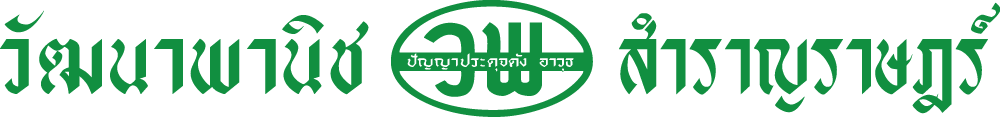 งานประดิษฐ์ชนิดใดมีราคาต้นทุนน้อยที่สุด
5.
ก    ภาพ 3 มิติ
ข    แจกันจากไม้ไอศกรีม
ค    เยอบีร่าจากหลอดกาแฟ
ง    โมไบล์จากกระป๋องเครื่องดื่ม
คำอธิบาย: ก ถูกต้อง เพราะภาพ 3 มิติ ใช้วัสดุ อุปกรณ์ และเครื่องมือ ได้แก่ กระดาษสี กาว ดินสอ ยางลบ 
สีเมจิก ไม้บรรทัด และกรรไกร ซึ่งส่วนใหญ่เป็นเครื่องเขียนที่มีอยู่แล้ว อาจจะลงทุนซื้อเพียงอย่างเดียวคือ กระดาษสี ดังนั้น ภาพ 3 มิติ จึงเป็นงานประดิษฐ์ที่มีราคาต้นทุนน้อยที่สุด
7
[Speaker Notes: 1) 	ครูให้นักเรียนทำแบบทดสอบก่อนเรียน การงานอาชีพและเทคโนโลยี ม. 2 เล่ม 1 ข้อ 5          
2) 	ครูคลิกเพื่อเฉลยคำตอบข้อ 5
เฉลย 
ก 	ถูกต้อง เพราะภาพ 3 มิติ ใช้วัสดุ อุปกรณ์ และเครื่องมือ ได้แก่ กระดาษสี กาว ดินสอ ยางลบ 
    	สีเมจิก ไม้บรรทัด และกรรไกร ซึ่งส่วนใหญ่เป็นเครื่องเขียนที่มีอยู่แล้ว อาจจะลงทุนซื้อ
	เพียงอย่างเดียวคือ กระดาษสี ดังนั้น ภาพ 3 มิติ จึงเป็นงานประดิษฐ์ที่มีราคาต้นทุนน้อยที่สุด
ข 	ไม่ถูกต้อง เพราะแจกันจากไม้ไอศกรีมใช้วัสดุ อุปกรณ์ และเครื่องมือ ได้แก่ ไม้ไอศกรีม กาวดูโก้ 	แล็กเกอร์ และแปรง ซึ่งส่วนใหญ่เป็นสิ่งที่ต้องลงทุนซื้อ ยกเว้นไม้ไอศกรีมอาจเก็บเศษวัสดุ
	มาใช้ได้ ดังนั้น แจกันจากไม้ไอศกรีมจึงไม่ใช่งานประดิษฐ์ที่มีราคาต้นทุนน้อยที่สุด
ค 	ไม่ถูกต้อง เพราะเยอบีร่าจากหลอดกาแฟใช้วัสดุ อุปกรณ์ และเครื่องมือ ได้แก่ หลอดกาแฟ
	ขนาดใหญ่ ก้านสำลี สกอตซ์เทป กลีบเลี้ยงสำเร็จรูป และกรรไกร ซึ่งส่วนใหญ่เป็นสิ่งที่ต้อง	ลงทุนซื้อ ยกเว้นหลอดกาแฟขนาดใหญ่อาจเก็บเศษวัสดุมาใช้ได้ ดังนั้น เยอบีร่าจากหลอดกาแฟ	จึงไม่ใช่งานประดิษฐ์ที่มีราคาต้นทุนน้อยที่สุด
ง 	ไม่ถูกต้อง เพราะโมไบล์จากกระป๋องเครื่องดื่มใช้วัสดุ อุปกรณ์ และเครื่องมือ ได้แก่ กระป๋อง	เครื่องดื่ม กระดาษโปสเตอร์ กาว ดินสอ ยางลบ ลวดเส้นใหญ่ เอ็นหรือเชือก กรรไกรตัดโลหะ 	คีม ไม้บรรทัด และวงเวียน ซึ่งส่วนใหญ่เป็นสิ่งที่ต้องลงทุนซื้อ ยกเว้นเครื่องเขียนที่มีอยู่แล้ว
	และกระป๋องเครื่องดื่มซึ่งอาจเก็บเศษวัสดุมาใช้ได้ ดังนั้น โมไบล์จากกระป๋องเครื่องดื่มจึง
	ไม่ใช่งานประดิษฐ์ที่มีราคาต้นทุนน้อยที่สุด]
การออกแบบลักษณะใดทำให้เห็น
    รูปทรงของแบบได้ดีที่สุด
6.
ก    1 มิติ
ข    2 มิติ
ค    3 มิติ
ง    ภาพลายเส้น
คำอธิบาย: ค ถูกต้อง เพราะการออกแบบ 3 มิติเป็นการเขียนแบบชิ้นงานที่มีทั้งความกว้าง ความยาว และความสูงหรือความลึก ซึ่งจะเห็นรูปทรงเหมือนของจริง ดังนั้น การออกแบบลักษณะ 3 มิติ จึงทำให้เห็นรูปทรงของแบบได้ดีที่สุด
8
[Speaker Notes: 1) 	ครูให้นักเรียนทำแบบทดสอบก่อนเรียน การงานอาชีพและเทคโนโลยี ม. 2 เล่ม 1 ข้อ 6          
2) 	ครูคลิกเพื่อเฉลยคำตอบข้อ 6
เฉลย 
ก  ไม่ถูกต้อง เพราะการออกแบบ 1 มิติ เป็นการเขียนเส้นลักษณะต่าง ๆ ไม่มีรูปร่าง รูปทรง ดังนั้น 	การออกแบบลักษณะ 1 มิติ จึงไม่ทำให้เห็นรูปทรงของแบบได้ดีที่สุด
ข  ไม่ถูกต้อง เพราะการออกแบบ 2 มิติ เป็นการเขียนเส้นร่างที่มีเฉพาะความกว้างและความยาว
	ของแบบ ซึ่งเห็นเป็นรูปร่าง แต่ไม่เห็นรูปทรง ดังนั้น การออกแบบลักษณะ 2 มิติ จึงไม่ทำให้เห็น	รูปทรงของแบบได้ดีที่สุด
ค 	ถูกต้อง เพราะการออกแบบ 3 มิติเป็นการเขียนแบบชิ้นงานที่มีทั้งความกว้าง ความยาว และความสูง	หรือความลึก ซึ่งจะเห็นรูปทรงเหมือนของจริง ดังนั้น การออกแบบลักษณะ 3 มิติ จึงทำให้เห็น	รูปทรงของแบบได้ดีที่สุด
ง 	ไม่ถูกต้อง เพราะภาพลายเส้นเป็นการวาดภาพโครงร่างของสิ่งต่าง ๆ ซึ่งเห็นเป็นรูปร่าง แต่ไม่มี	รูปทรง ดังนั้น ภาพลายเส้นจึงไม่ทำให้เห็นรูปทรงของแบบได้ดีที่สุด]
“วายุจัดเตรียมวัสดุ อุปกรณ์ และเครื่องมือทำงานประดิษฐ์
    ไว้ครบถ้วน” วายุปฏิบัติอยู่ในขั้นตอนใดของกระบวน
     การทำงาน
7.
ก   วิเคราะห์งาน
ข   การวางแผนในการทำงาน
ค   การประเมินผลการทำงาน
ง   การปฏิบัติงานตามลำดับขั้นตอน
คำอธิบาย: ข  ถูกต้อง เพราะการวางแผนในการทำงานเป็นการกำหนดกรอบการทำงานไว้ล่วงหน้าว่าจะทำอะไร เมื่อไร ใครทำ และมีวิธีการทำงานอย่างไร รวมทั้งการจัดเตรียมวัสดุ อุปกรณ์ และเครื่องมือที่ใช้ในการทำงาน
ให้พร้อม ซึ่งวายุจัดเตรียมวัสดุ อุปกรณ์ และเครื่องมือทำงานประดิษฐ์ไว้ครบถ้วน แสดงว่าวายุปฏิบัติอยู่ในขั้นตอนการวางแผนในการทำงาน
9
[Speaker Notes: 1) 	ครูให้นักเรียนทำแบบทดสอบก่อนเรียน การงานอาชีพและเทคโนโลยี ม. 2 เล่ม 1 ข้อ 7          
2) 	ครูคลิกเพื่อเฉลยคำตอบข้อ 7
เฉลย 
ก  	ไม่ถูกต้อง เพราะการวิเคราะห์งานเป็นการศึกษาข้อมูลเกี่ยวกับลักษณะงานและคุณสมบัติของ	ผู้ปฏิบัติงาน เพื่อนำมาใช้วางแผนในการทำงาน ซึ่งวายุจัดเตรียมวัสดุ อุปกรณ์ และเครื่องมือ
	ทำงานประดิษฐ์ไว้ครบถ้วน แสดงว่าวายุไม่ได้ปฏิบัติอยู่ในขั้นตอนนี้
ข  	ถูกต้อง เพราะการวางแผนในการทำงานเป็นการกำหนดกรอบการทำงานไว้ล่วงหน้าว่าจะทำอะไร 	เมื่อไร ใครทำ และมีวิธีการทำงานอย่างไร รวมทั้งการจัดเตรียมวัสดุ อุปกรณ์ และเครื่องมือที่ใช้
	ในการทำงานให้พร้อม ซึ่งวายุจัดเตรียมวัสดุ อุปกรณ์ และเครื่องมือทำงานประดิษฐ์ไว้ครบถ้วน 	แสดงว่าวายุปฏิบัติอยู่ในขั้นตอนการวางแผนในการทำงาน
ค 	ไม่ถูกต้อง เพราะการประเมินผลการทำงานเป็นการตรวจสอบผลงานที่ทำแล้วว่าเป็นไป	ตามวัตถุประสงค์หรือไม่ และมีข้อบกพร่องอะไร ซึ่งวายุจัดเตรียมวัสดุ อุปกรณ์ และเครื่องมือ	ทำงานประดิษฐ์ไว้ครบถ้วน แสดงว่าวายุยังทำงานไม่เสร็จ ดังนั้นจึงไม่ได้ปฏิบัติอยู่ในขั้นตอนนี้
ง 	ไม่ถูกต้อง เพราะการปฏิบัติงานตามลำดับขั้นตอนเป็นการลงมือปฏิบัติงานตามแผนที่วางไว้ 	เพื่อให้งานสำเร็จ ซึ่งวายุจัดเตรียมวัสดุ อุปกรณ์ และเครื่องมือทำงานประดิษฐ์ไว้ครบถ้วน 	แสดงว่าวายุยังไม่ลงมือปฏิบัติงาน ดังนั้นจึงไม่ได้ปฏิบัติอยู่ในขั้นตอนนี้]
ข้อใดเป็นขั้นตอนแรกของการประดิษฐ์แจกันจากไม้ไอศกรีม
8.
ก    ทาสีไม้ไอศกรีมให้สวยงาม
ข    ทำความสะอาดไม้ไอศกรีม
ค    เรียงไม้ไอศกรีมให้หัวท้ายเสมอกัน
ง    เรียงไม้ไอศกรีมเป็นรูปสามเหลี่ยม 2 รูป
คำอธิบาย: ข ถูกต้อง เพราะการประดิษฐ์แจกันจากไม้ไอศกรีมจะต้องเตรียมไม้ไอศกรีม โดยนำมาล้าง
ให้สะอาดและผึ่งให้แห้งก่อนที่จะลงมือประดิษฐ์ ดังนั้น ทำความสะอาดไม้ไอศกรีมจึงเป็นขั้นตอนแรกของ
การประดิษฐ์แจกันจากไม้ไอศกรีม
10
[Speaker Notes: 1) 	ครูให้นักเรียนทำแบบทดสอบก่อนเรียน การงานอาชีพและเทคโนโลยี ม. 2 เล่ม 1 ข้อ 8          
2) 	ครูคลิกเพื่อเฉลยคำตอบข้อ 8
เฉลย 
ก 	ไม่ถูกต้อง เพราะการประดิษฐ์แจกันจากไม้ไอศกรีมจะใช้สีธรรมชาติของไม้ไอศกรีม โดยไม่มี
	การตกแต่งใด ๆ ทั้งสิ้น ดังนั้น ทาสีไม้ไอศกรีมให้สวยงามจึงไม่ใช่ขั้นตอนแรกของการประดิษฐ์	แจกันจากไม้ไอศกรีม
ข 	ถูกต้อง เพราะการประดิษฐ์แจกันจากไม้ไอศกรีมจะต้องเตรียมไม้ไอศกรีม โดยนำมาล้างให้สะอาด	และผึ่งให้แห้งก่อนที่จะลงมือประดิษฐ์ ดังนั้น ทำความสะอาดไม้ไอศกรีมจึงเป็นขั้นตอนแรกของ
	การประดิษฐ์แจกันจากไม้ไอศกรีม
ค 	ไม่ถูกต้อง เพราะการประดิษฐ์แจกันจากไม้ไอศกรีม โดยเรียงไม้ไอศกรีมให้หัวท้ายเสมอกัน เป็นวิธี
	การประดิษฐ์แจกันชั้นที่ 1 ซึ่งทำต่อจากการทำความสะอาดไม้ไอศกรีม ดังนั้น เรียงไม้ไอศกรีม
	ให้หัวท้ายเสมอกัน จึงไม่ใช่ขั้นตอนแรกของการประดิษฐ์แจกันจากไม้ไอศกรีม
ง 	ไม่ถูกต้อง เพราะการประดิษฐ์แจกันจากไม้ไอศกรีม โดยเรียงไม้ไอศกรีมเป็นรูปสามเหลี่ยม 2 รูป
	ซ้อนกัน เป็นวิธีการประดิษฐ์แจกันชั้นที่ 3 และชั้นที่ 4 ซึ่งทำต่อจากชั้นที่ 1 และชั้นที่ 2 ดังนั้น เรียงไม้	ไอศกรีมเป็นรูปสามเหลี่ยม 2 รูป จึงไม่ใช่ขั้นตอนแรกของการประดิษฐ์แจกันจากไม้ไอศกรีม]
สิ่งใดไม่เหมาะสมที่จะนำมาใช้ทำก้านดอกไม้ประดิษฐ์
9.
ก    ลวด
ข    ก้านสำลี
ค    กิ่งไม้แห้ง
ง  ไม้เสียบลูกชิ้น
คำอธิบาย: ค   ถูกต้อง เพราะกิ่งไม้แห้งมีความเปราะ หักง่าย คดงอ และพันก้านได้ยาก ซึ่งไม่เหมาะสมที่จะนำมาใช้ทำก้านดอกไม้ประดิษฐ์ แต่คำตอบนี้สัมพันธ์กันกับคำถาม
11
[Speaker Notes: 1) 	ครูให้นักเรียนทำแบบทดสอบก่อนเรียน การงานอาชีพและเทคโนโลยี ม. 2 เล่ม 1 ข้อ 9          
2) 	ครูคลิกเพื่อเฉลยคำตอบข้อ 9
เฉลย 
ก   ไม่ถูกต้อง เพราะลวดเป็นวัสดุที่สามารถดัด งอ ให้เป็นรูปร่างที่ต้องการได้ง่าย ซึ่งเหมาะสม
	ที่จะนำมาใช้ทำก้านดอกไม้ประดิษฐ์ แต่คำตอบนี้ไม่สัมพันธ์กันกับคำถาม
ข   ไม่ถูกต้อง เพราะก้านสำลีเป็นวัสดุที่ตรง เรียบ สามารถพันก้านได้ง่าย ซึ่งเหมาะสมที่จะนำมาใช้	ทำก้านดอกไม้ประดิษฐ์บางชนิดที่ต้องการให้ก้านตั้งตรง แต่คำตอบนี้ไม่สัมพันธ์กันกับคำถาม
ค   ถูกต้อง เพราะกิ่งไม้แห้งมีความเปราะ หักง่าย คดงอ และพันก้านได้ยาก ซึ่งไม่เหมาะสมที่จะ	นำมาใช้ทำก้านดอกไม้ประดิษฐ์ แต่คำตอบนี้สัมพันธ์กันกับคำถาม
ง   ไม่ถูกต้อง เพราะไม้เสียบลูกชิ้นเป็นวัสดุที่ตรง เรียบ สามารถพันก้านได้ง่าย ซึ่งเหมาะสม
	ที่จะนำมาใช้ทำก้านดอกไม้ประดิษฐ์บางชนิดที่ต้องการให้ก้านตั้งตรง แต่คำตอบตอบนี้ไม่	สัมพันธ์กันกับคำถาม]
งานประดิษฐ์ชนิดใดต้องใช้หลักความสมดุล 
    ในการออกแบบ
10.
ก   โมไบล์
ข   แจกัน
ค   ภาพ 3 มิติ
ง   ดอกไม้ประดิษฐ์
คำอธิบาย: ก  ถูกต้อง เพราะโมไบล์เป็นงานประดิษฐ์ประเภทเครื่องแขวนที่ต้องสร้างชิ้นงานโดยมีการ
ถ่วงน้ำหนักของสิ่งที่แขวนให้เกิดความสมดุล เพื่อให้แลดูสวยงาม ดังนั้น โมไบล์จึงเป็นงานประดิษฐ์ที่ต้องใช้
หลักความสมดุลในการออกแบบ
12
[Speaker Notes: 1) 	ครูให้นักเรียนทำแบบทดสอบก่อนเรียน การงานอาชีพและเทคโนโลยี ม. 2 เล่ม 1 ข้อ 10         
2) 	ครูคลิกเพื่อเฉลยคำตอบข้อ 10
เฉลย 
ก  	ถูกต้อง เพราะโมไบล์เป็นงานประดิษฐ์ประเภทเครื่องแขวนที่ต้องสร้างชิ้นงานโดยมีการถ่วงน้ำหนัก	ของสิ่งที่แขวนให้เกิดความสมดุล เพื่อให้แลดูสวยงาม ดังนั้น โมไบล์จึงเป็นงานประดิษฐ์ที่ต้องใช้
	หลักความสมดุลในการออกแบบ
ข 	ไม่ถูกต้อง เพราะแจกันเป็นงานประดิษฐ์ประเภทรูปทรงอิสระ สามารถสร้างชิ้นงานเป็นรูปแบบต่าง ๆ 	ได้ตามความต้องการ ดังนั้น แจกันจึงไม่ใช่งานประดิษฐ์ที่ต้องใช้หลักความสมดุลในการออกแบบ
ค 	ไม่ถูกต้อง เพราะภาพ 3 มิติเป็นงานประดิษฐ์ประเภทภาพวาด สามารถสร้างภาพให้สวยงามได้ตาม	จินตนาการ ดังนั้น ภาพ 3 มิติ จึงไม่ใช่งานประดิษฐ์ที่ต้องใช้หลักความสมดุลในการออกแบบ
ง 	ไม่ถูกต้อง เพราะดอกไม้ประดิษฐ์เป็นงานประดิษฐ์ที่ต้องการความเป็นธรรมชาติหรือเหมือนของจริง 
	ซึ่งสร้างชิ้นงานโดยเลียนแบบดอกไม้จริง ดังนั้น ดอกไม้ประดิษฐ์จึงไม่ใช่งานประดิษฐ์ที่ต้องใช้หลัก	ความสมดุลในการออกแบบ]
การงานอาชีพและเทคโนโลยี ม. 2
หน่วยการเรียนรู้ที่ 3 เศษวัสดุสร้างสรรค์
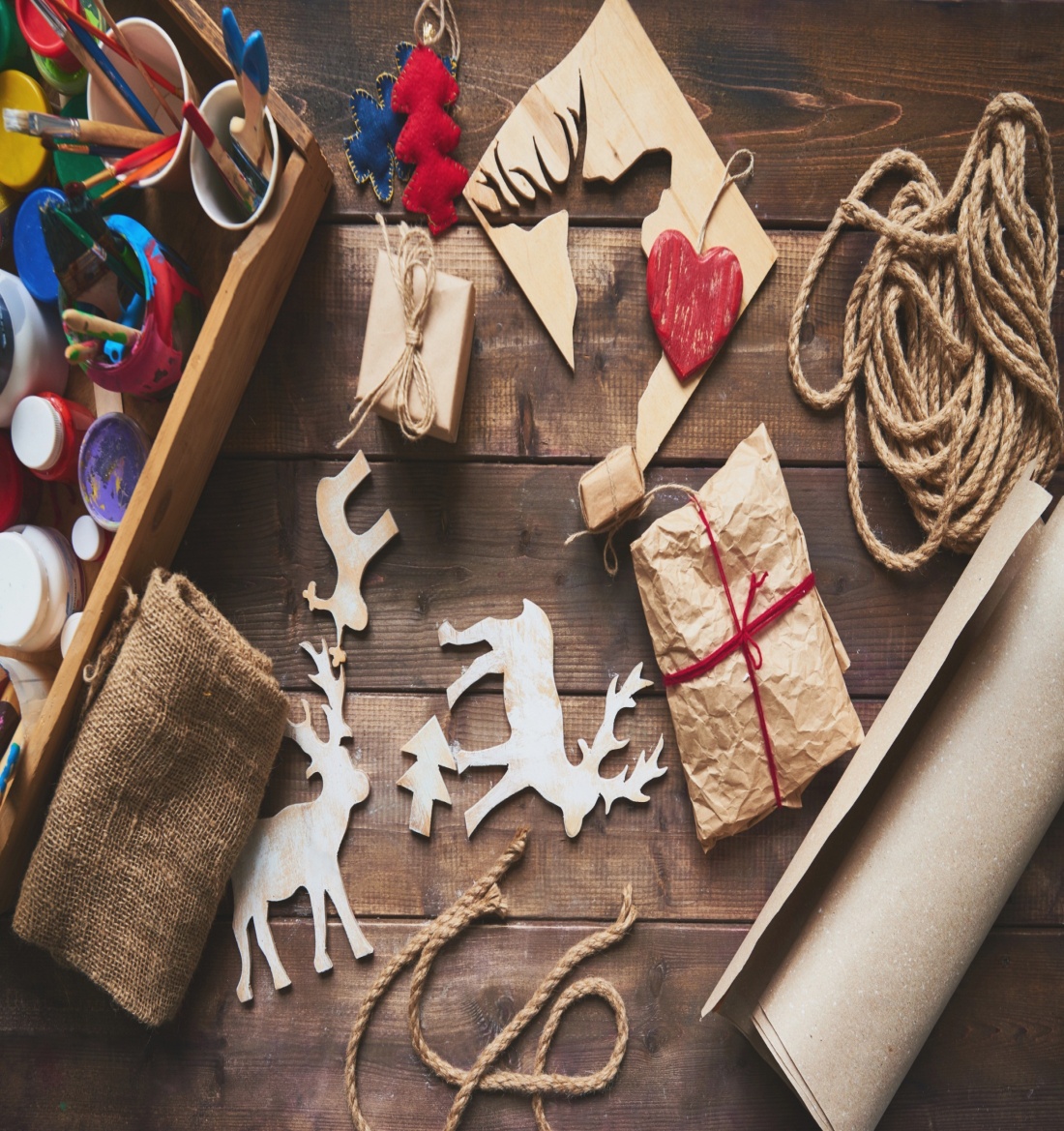 แผนการจัดการเรียนรู้ที่ 7  
ประเภทของเศษวัสดุ
ในโรงเรียน 
เวลา 2 ชั่วโมง
13
[Speaker Notes: แผนการจัดการเรียนรู้ที่  7 ประเภทของเศษวัสดุในโรงเรียน เวลา 2  ชั่วโมง

1. ประเภทของเศษวัสดุในโรงเรียน 
1.1 ประเภทของเศษวัสดุในโรงเรียน
1.2 ประโยชน์ของการนำเศษวัสดุในโรงเรียนมาใช้ทำงานประดิษฐ์

จากหนังสือเรียน รายวิชาพื้นฐาน การงานอาชีพและเทคโนโลยี ม. 2 เล่ม 1 ของบริษัท สำนักพิมพ์วัฒนาพานิช จำกัด (ใช้คู่กับคู่มือครู แผนการจัดการเรียนรู้ การงานอาชีพและเทคโนโลยี ม. 2 เล่ม 1 หน่วยการเรียนรู้ที่ 3 เศษวัสดุสร้างสรรค์)]
งานประดิษฐ์ชิ้นนี้ทำจากวัสดุ
หรือเศษวัสดุอะไรบ้าง
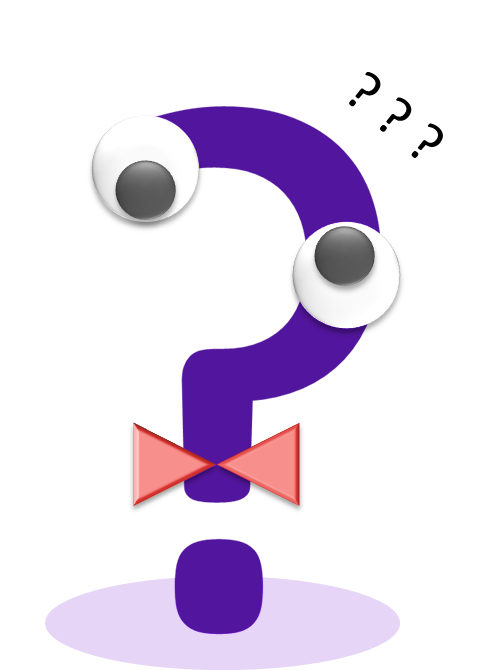 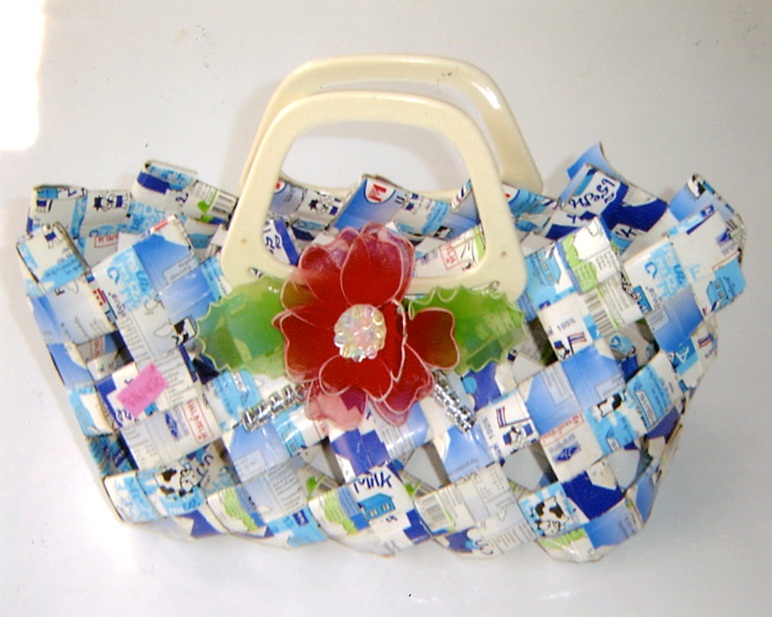 14
[Speaker Notes: 1) 	ครูคลิกถามคำถามเพื่อกระตุ้นความคิดและความสนใจของนักเรียน 
แนวคำตอบ:  กล่องนม  หูตะกร้า  ดอกไม้ประดิษฐ์
2) 	นักเรียนแสดงความคิดเห็นเกี่ยวกับการนำเศษวัสดุมาใช้ในการประดิษฐ์สิ่งของเครื่องใช้
3) 	ครูและนักเรียนสนทนาเกี่ยวกับเศษวัสดุ เพื่อเชื่อมโยงเข้าสู่เนื้อหาที่จะเรียน
 


ครูใช้เวลาในการนำเข้าสู่บทเรียนประมาณ 5 นาที (หรือให้ครูใช้เวลาตามความเหมาะสม)]
1. เศษวัสดุในโรงเรียน
1.1 ประเภทของเศษวัสดุในโรงเรียน
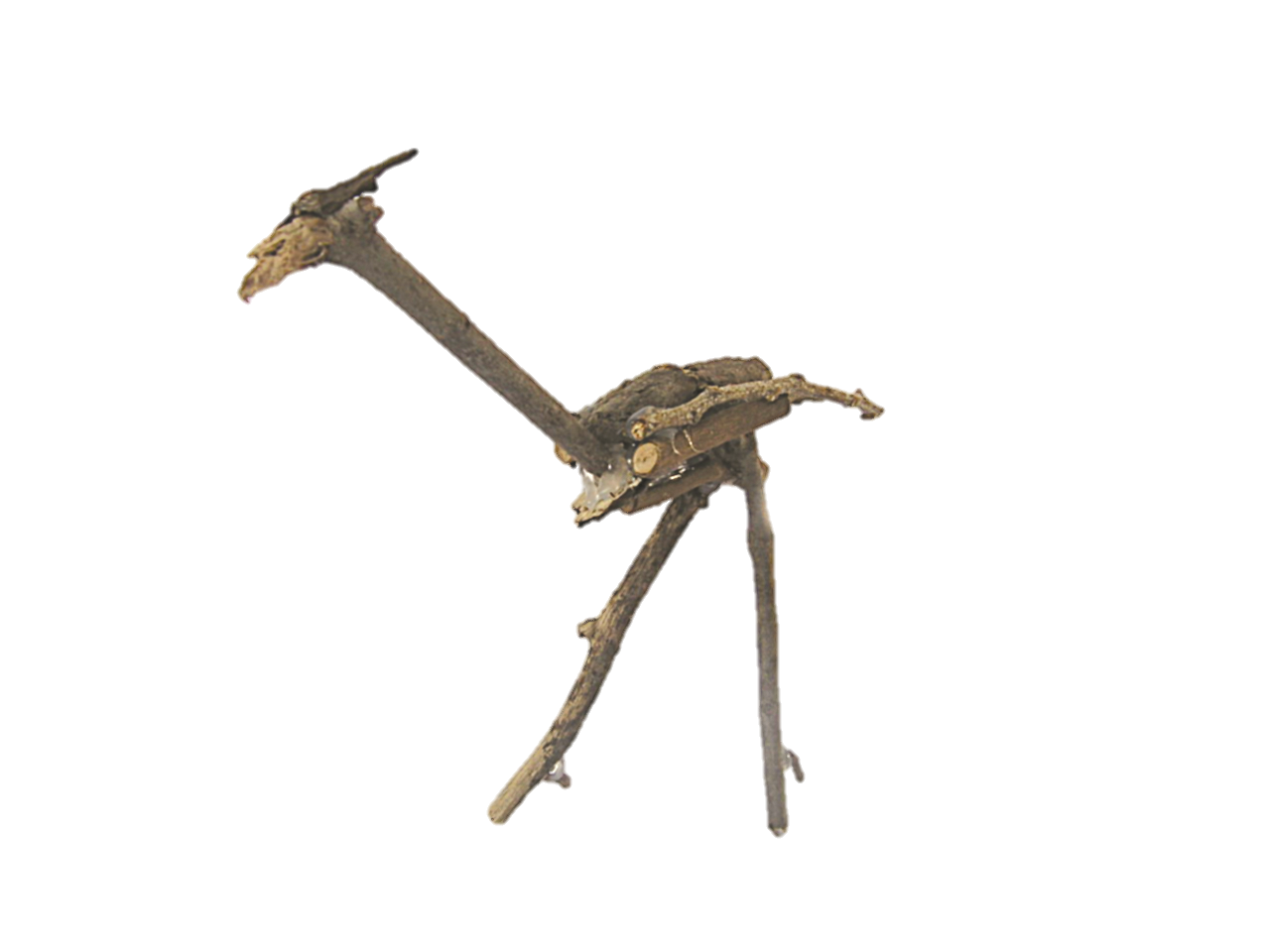 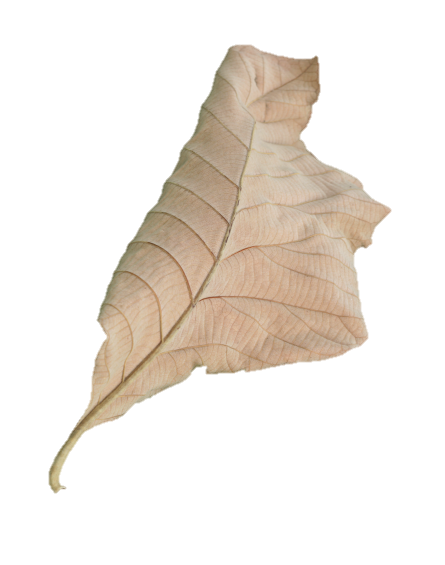 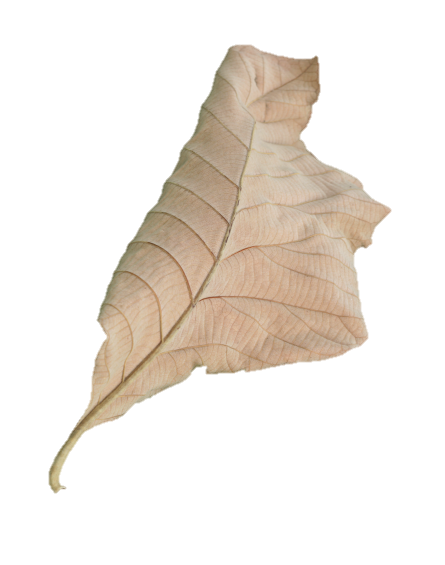 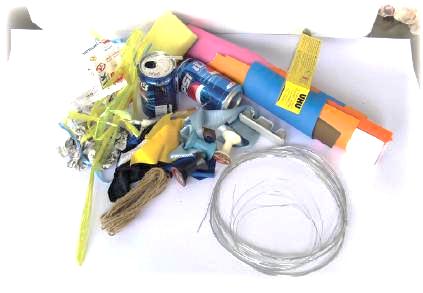 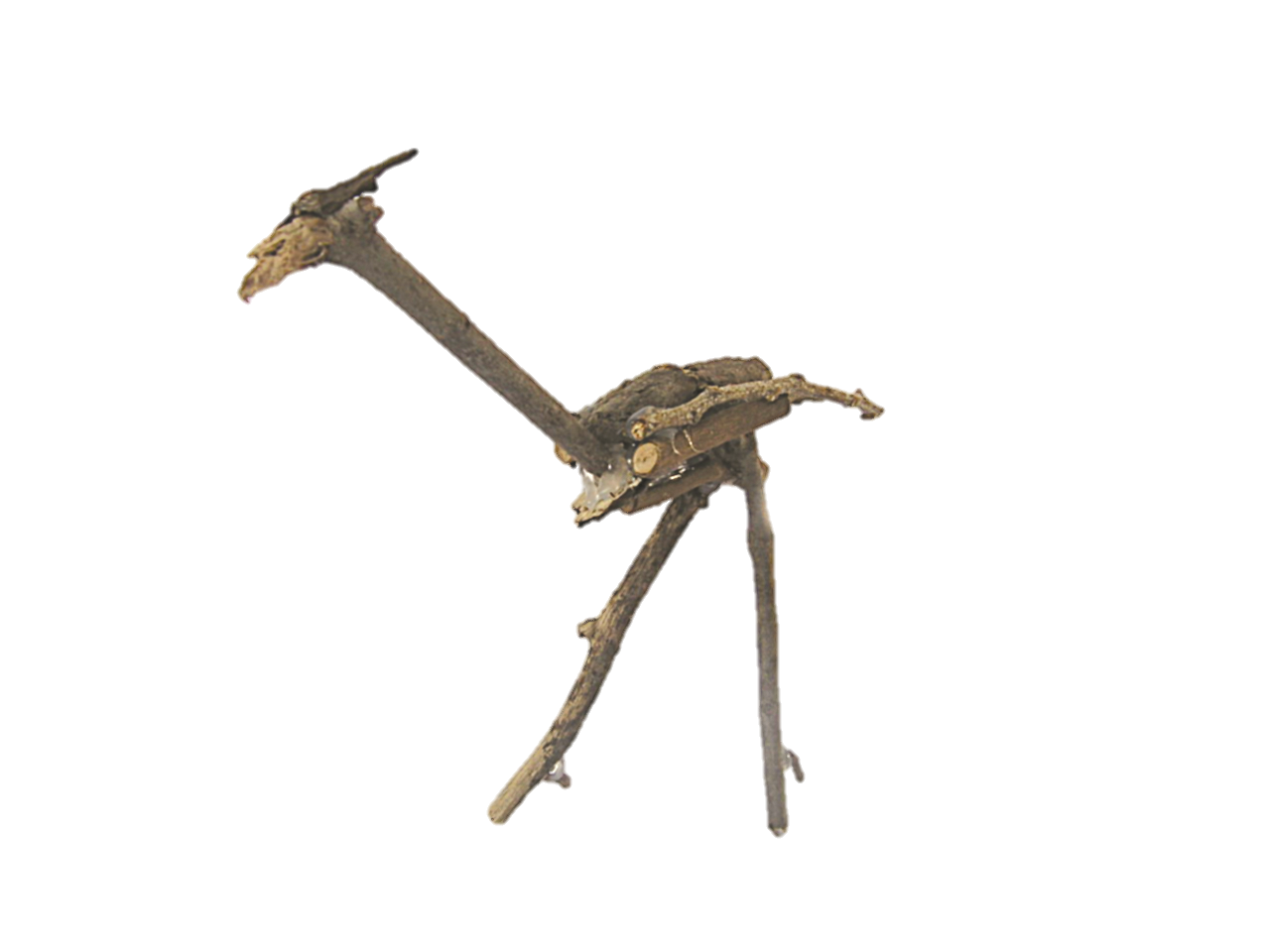 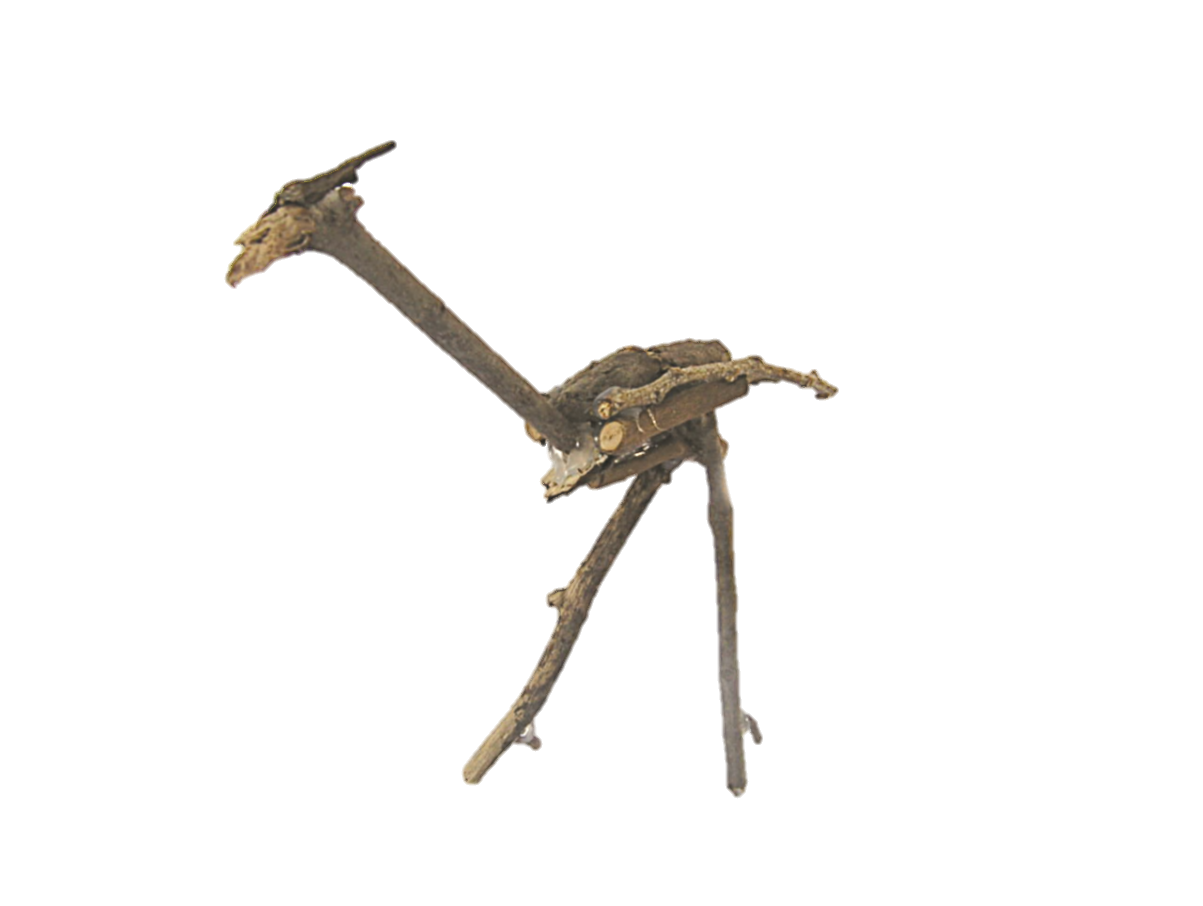 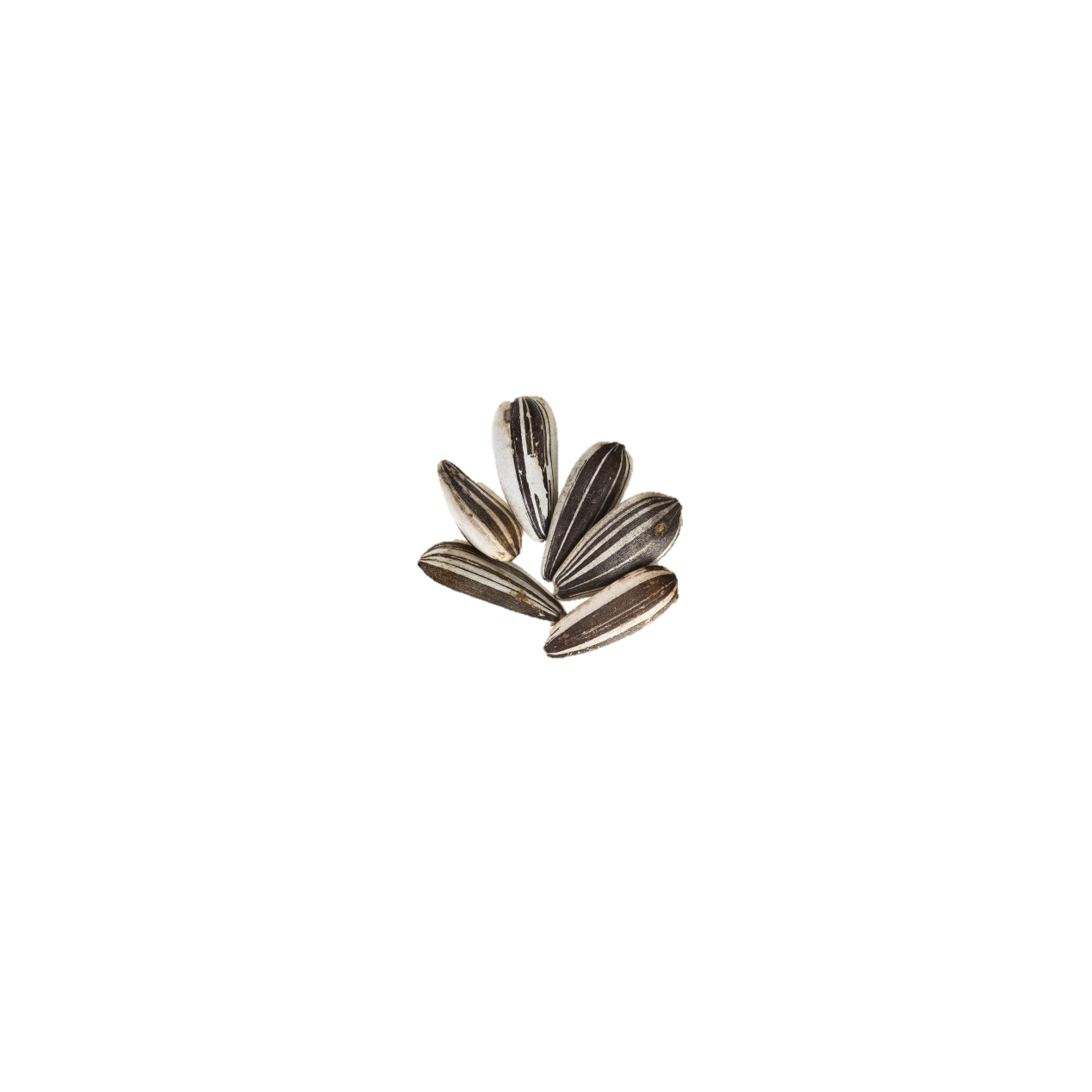 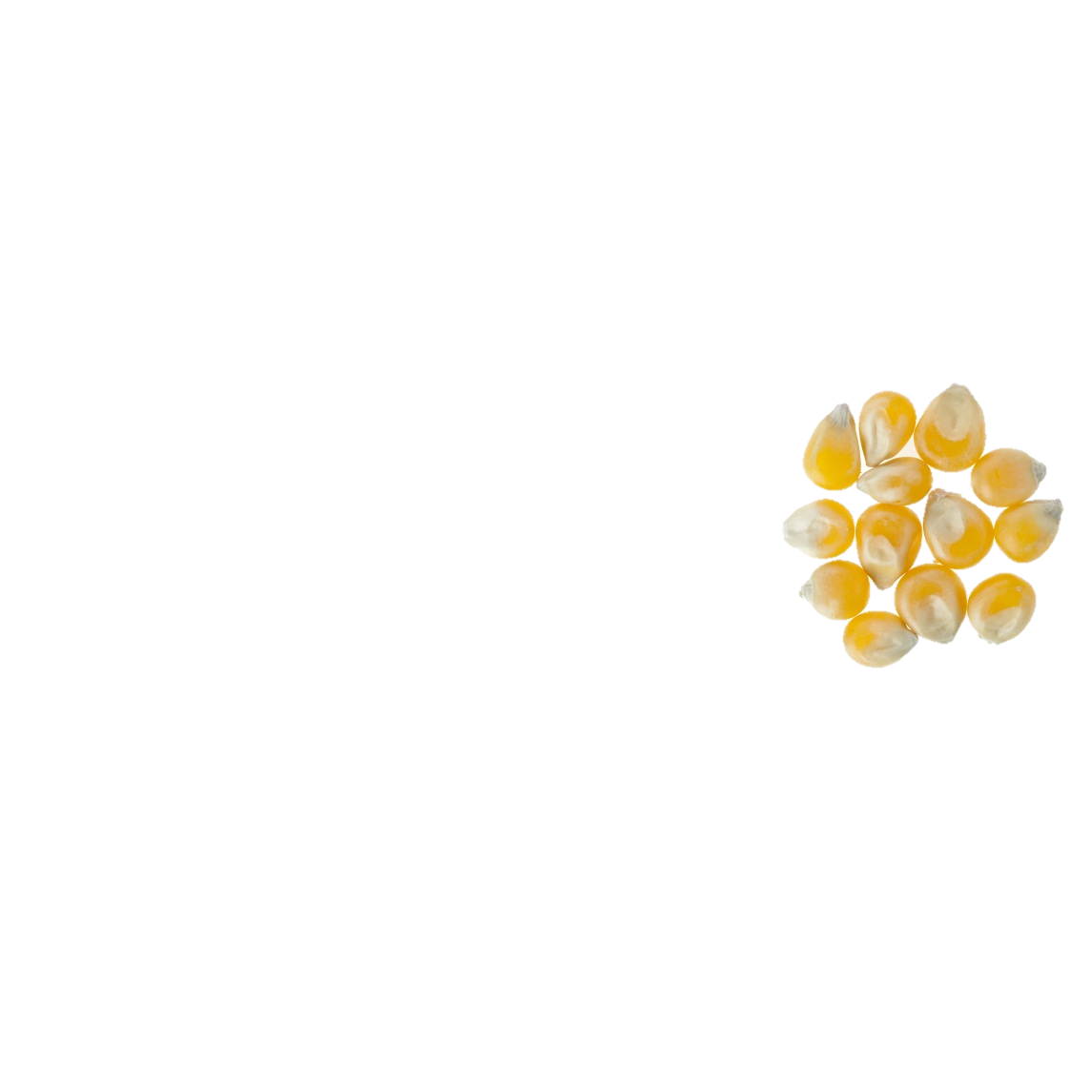 เศษวัสดุธรรมชาติ
เศษวัสดุสังเคราะห์
15
[Speaker Notes: 1. ประเภทของเศษวัสดุในโรงเรียน 
1.1 ประเภทของเศษวัสดุในโรงเรียน
1) 	นักเรียนศึกษาประเภทของเศษวัสดุจากหนังสือเรียนหรือจากแหล่งการเรียนรู้ต่าง ๆ 
	บันทึกความรู้ แล้วร่วมกันแสดงความคิดเห็น
2) 	ให้นักเรียนยกตัวอย่างเศษวัสดุพร้อมทั้งจัดประเภทเศษวัสดุในโรงเรียน แล้วร่วมกันอภิปราย
3) 	ครูคลิกเพื่ออธิบายเพิ่มเติมเกี่ยวกับประเภทของเศษวัสดุในโรงเรียน (ศึกษาจากหนังสือเรียน 	รายวิชาพื้นฐานการงานชีพและเทคโนโลยี ม. 2 เล่ม 1 หน้า 43–44)

ครูใช้เวลาในการจัดกิจกรรมการเรียนรู้ประมาณ 80 นาที (หรือให้ครูใช้เวลาตามความเหมาะสม)]
1. เศษวัสดุในโรงเรียน
1.1 ประเภทของเศษวัสดุในโรงเรียน
วิธีเก็บรักษา
- ล้างให้สะอาด เช็ดให้แห้ง
- เก็บใส่ถุงหรือวางเรียงซ้อนกัน
เก็บโดยการม้วน
หรือวางเรียงซ้อนกัน
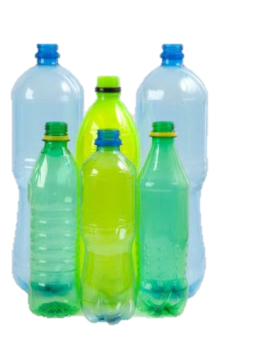 - ล้างให้สะอาด เช็ดให้แห้ง 
- นำกระดาษมาพันรอบขวดก่อนเก็บใส่ลัง
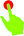 พลาสติก
โลหะ
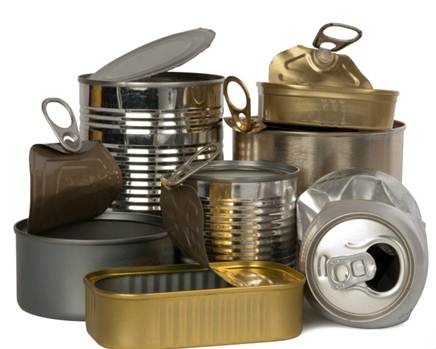 - ล้างให้สะอาด เช็ดให้แห้ง
- เก็บใส่ตะกร้าหรือกล่อง
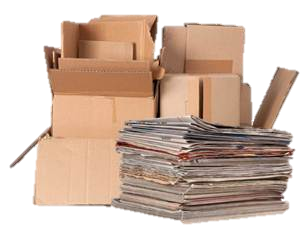 แก้ว
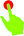 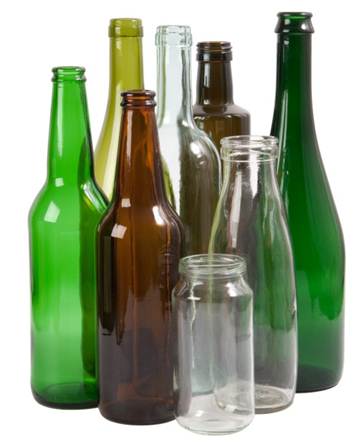 เศษกระดาษ
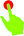 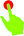 16
[Speaker Notes: 1. ประเภทของเศษวัสดุในโรงเรียน 
1.1 ประเภทของเศษวัสดุในโรงเรียน
1) 	ครูคลิกภาพเพื่ออธิบายเพิ่มเติมเกี่ยวกับเศษวัสดุสังเคราะห์ โดยเริ่มจากภาพเศษกระดาษ
2) 	ครูคลิกภาพพลาสติก แล้วอธิบายเพิ่มเติม
3) 	ครูคลิกภาพแก้ว แล้วอธิบายเพิ่มเติม
4) 	ครูคลิกภาพโลหะ แล้วอธิบายเพิ่มเติม
5) 	ให้นักเรียนฝึกความคล่องตัวในการคิดโดยแบ่งกลุ่มเลือกเศษวัสดุในโรงเรียน 1 ชนิด 
	แล้วบอกสิ่งประดิษฐ์มาให้มากที่สุดภายใน 5 นาที]
1. เศษวัสดุในโรงเรียน
1.1 ประเภทของเศษวัสดุในโรงเรียน
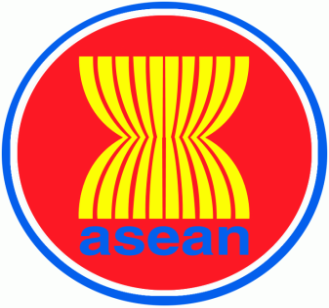 บูรณาการอาเซียน
ประเทศไทยนำเข้าเศษวัสดุสังเคราะห์ประเภทเศษโลหะจากประเทศกัมพูชาและลาว
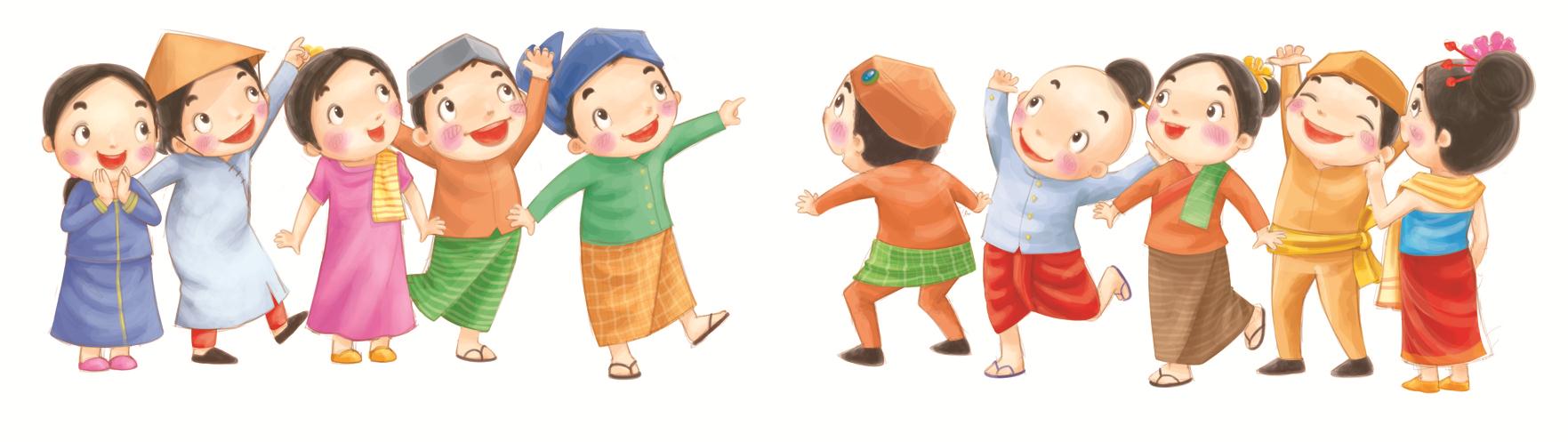 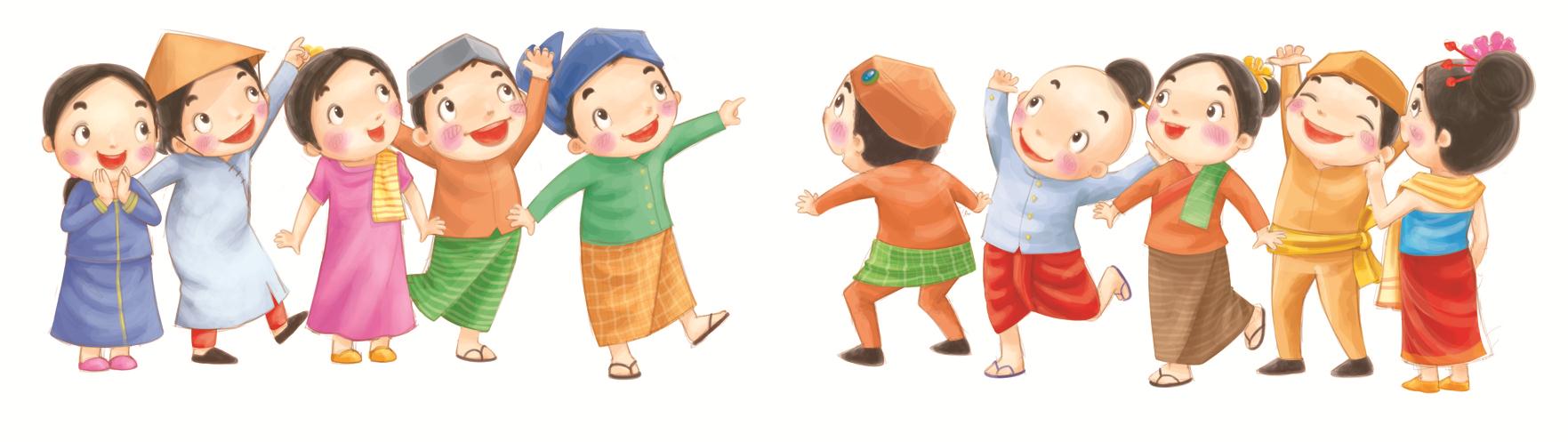 17
[Speaker Notes: 1. ประเภทของเศษวัสดุในโรงเรียน 
1.1 ประเภทของเศษวัสดุในโรงเรียน
1) 	ครูบูรณาอาเซียนเกี่ยวกับการนำเข้าเศษโลหะจากประเทศสมาชิกอาเซียน
2) 	ครูให้นักเรียนปฏิบัติกิจกรรมที่ 24 ประเภทเศษวัสดุ (ในแบบฝึกทักษะ รายวิชาพื้นฐาน
	การงานอาชีพและเทคโนโลยี ม. 2 เล่ม 1)]
1. เศษวัสดุในโรงเรียน
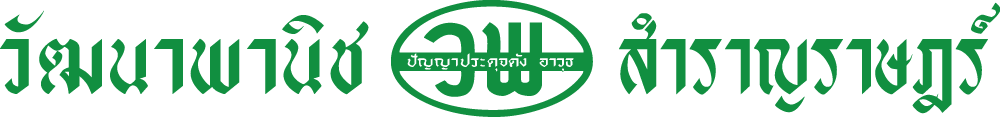 1.1 ประเภทของเศษวัสดุในโรงเรียน
คำชี้แจง นักเรียนสำรวจเศษวัสดุในโรงเรียนพร้อมกับจัดประเภทของเศษวัสดุ
              และการนำไปใช้ แล้วบันทึก
บันทึกผลการสำรวจ
ประเภทของเศษวัสดุ
ชื่อเศษวัสดุ
เศษวัสดุ
สังเคราะห์
เศษวัสดุ
ธรรมชาติ
การนำไปใช้
กระป๋องน้ำอัดลม
ประดิษฐ์ที่รองแก้ว โมไบล์
√
√
ประดิษฐ์ที่แขวนผ้าเช็ดมือ
กิ่งไม้
กล่องนม
ประดิษฐ์หมวก กระเป๋า
√
เปลือกไข่
ประดิษฐ์งานโมเสก ตุ๊กตาล้มลุก
√
18
[Speaker Notes: 1. ประเภทของเศษวัสดุในโรงเรียน 
1.1 ประเภทของเศษวัสดุในโรงเรียน
1) 	ครูให้นักเรียนปฏิบัติกิจกรรมที่ 25 สำรวจเศษวัสดุ (ในแบบฝึกทักษะ รายวิชาพื้นฐาน การงานอาชีพ	และเทคโนโลยี ม. 2 เล่ม 1)
2) 	ครูให้นักเรียนปฏิบัติกิจกรรมที่ 26 ประดิษฐ์อะไรดี (ในแบบฝึกทักษะ รายวิชาพื้นฐาน การงานอาชีพ	และเทคโนโลยี ม. 2 เล่ม 1)]
1. เศษวัสดุในโรงเรียน
1.2 ประโยชน์ของการนำเศษวัสดุในโรงเรียนมาใช้ทำงานประดิษฐ์
1.
ประโยชน์ด้านการใช้สอย
2.
ทำให้ประหยัดค่าใช้จ่าย
3.
ช่วยอนุรักษ์สิ่งแวดล้อม
4.
เกิดจากความคิดสร้างสรรค์สิ่งแปลกใหม่
5.
ช่วยฝึกลักษณะนิสัยในการทำงาน
6.
ใช้เวลาว่างให้เป็นประโยชน์
19
[Speaker Notes: 1. ประเภทของเศษวัสดุในโรงเรียน 
1.2 ประโยชน์ของการนำเศษวัสดุในโรงเรียนมาใช้ทำงานประดิษฐ์
1) 	นักเรียนศึกษาเกี่ยวกับประโยชน์ของการนำเศษวัสดุในโรงเรียนมาใช้ทำงานประดิษฐ์ (ศึกษาจาก
    	หนังสือเรียน รายวิชาพื้นฐานการงานชีพและเทคโนโลยี ม. 2 เล่ม 1 หน้า 44) จากนั้นร่วมกัน	วิเคราะห์ แล้วสรุปเป็นแผนที่ความคิด
2) 	ครูคลิกเพื่ออธิบายเพิ่มเติมเกี่ยวกับประโยชน์ของการนำเศษวัสดุในโรงเรียนมาใช้ทำงานประดิษฐ์ 	โดยบูรณาการวิทยาศาสตร์เรื่อง สมบัติของสารที่ใช้ในชีวิตประจำวัน  ซึ่งมีผลกระทบต่อตนเองและ	สิ่งแวดล้อม
3) 	ระหว่างเรียนให้นักเรียนศึกษาคำอธิบายศัพท์เพิ่มเติมจากอภิธานศัพท์ ได้แก่ ภาวะโลกร้อน
    	ย่อยสลาย]
1. เศษวัสดุในโรงเรียน
1.2 ประโยชน์ของการนำเศษวัสดุในโรงเรียนมาใช้ทำงานประดิษฐ์
การนำเศษวัสดุที่มีอยู่ในโรงเรียนมาใช้ทำงานประดิษฐ์มีผลดีอย่างไร
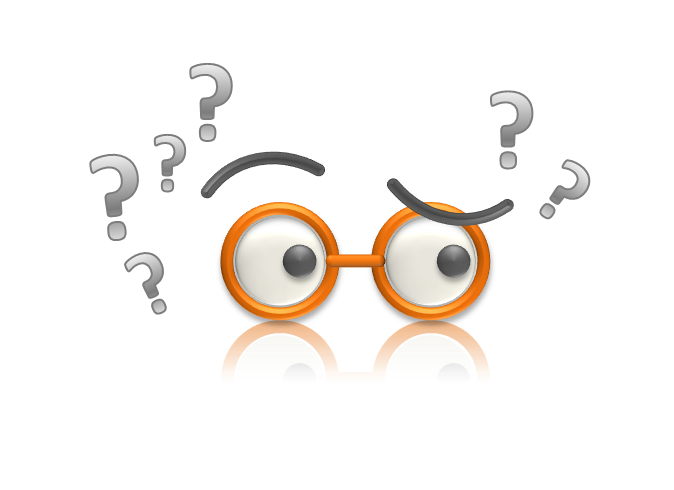 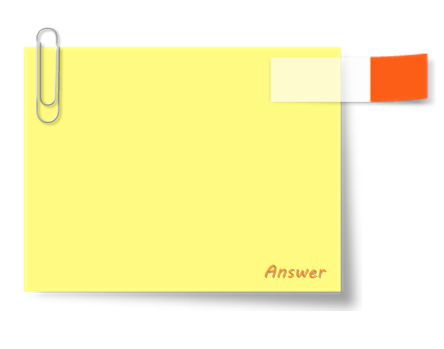 แนวคำตอบ: ช่วยประหยัดค่าใช้จ่าย ช่วยอนุรักษ์สิ่งแวดล้อม
20
[Speaker Notes: 1. ประเภทของเศษวัสดุในโรงเรียน 
1.2 ประโยชน์ของการนำเศษวัสดุในโรงเรียนมาใช้ทำงานประดิษฐ์
1) 	ครูคลิกถามคำถามเพื่อตรวจสอบความเข้าใจของนักเรียน
2) 	ครูคลิกเฉลยคำตอบ]
?
?
คำถามทบทวนความรู้
ถ้าในโรงเรียนมีเศษวัสดุประเภทพลาสติก เช่น ขวดพลาสติก
เป็นจำนวนมาก นักเรียนจะจัดการเศษวัสดุนี้อย่างไร เพราะเหตุใด
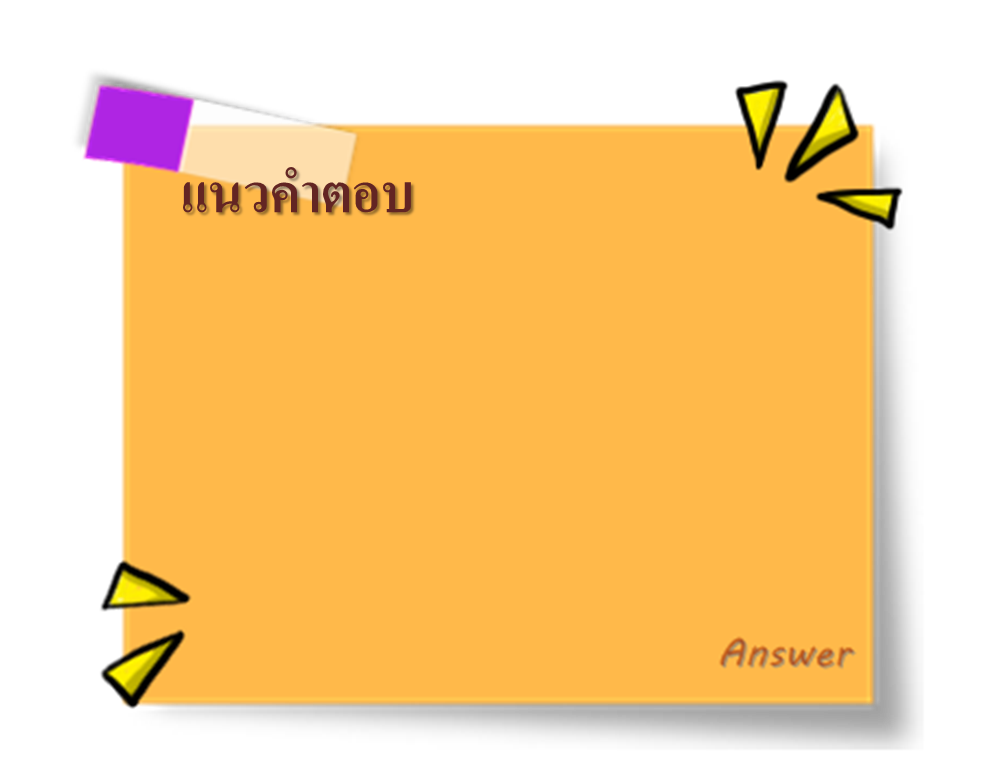 นำมาประดิษฐ์เป็นของใช้และของตกแต่งเพราะจะช่วยลดปริมาณขยะใน   โรงเรียนและมีของใช้และของตกแต่ง
 ไว้ใช้ประโยชน์โดยไม่ต้องเสียเงินซื้อ
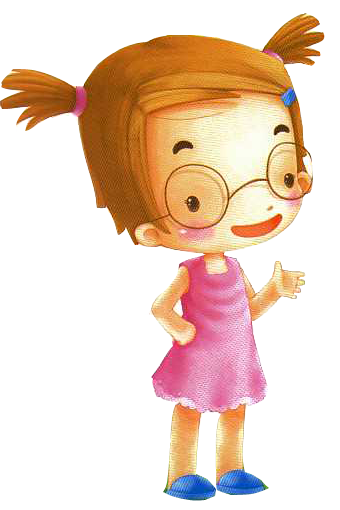 21
[Speaker Notes: 1) 	ครูคลิกเพื่อถามคำถามทบทวนความรู้ของนักเรียน
2) 	ครูคลิกเฉลยแนวคำตอบ]
สรุปความรู้
เศษวัสดุในโรงเรียน
เศษวัสดุในโรงเรียนเป็นวัสดุที่เหลือจากการใช้ทำกิจกรรม
ต่าง ๆ ภายในโรงเรียน เช่น กระดาษ ขวดน้ำดื่ม
      การนำเศษวัสดุในโรงเรียนมาใช้ในงานประดิษฐ์จะทำให้เกิดประโยชน์ด้านใช้สอย ประหยัดค่าใช้จ่าย ช่วยอนุรักษ์สิ่งแวดล้อม เกิดความคิดสร้างสรรค์ ฝึกลักษณะนิสัยในการทำงานและเป็นการใช้เวลาว่างให้เป็นประโยชน์
22
[Speaker Notes: 1) 	นักเรียนร่วมกันสรุปความรู้เกี่ยวกับเศษวัสดุในโรงเรียน 
2) 	ครูคลิกสรุปความรู้เรื่อง เศษวัสดุในโรงเรียน แล้วให้ความรู้เสริมในส่วนที่นักเรียน	สรุปไม่ถูกต้อง

ครูใช้เวลาในการสรุปประมาณ 10 นาที (หรือให้ครูใช้เวลาตามความเหมาะสม)]